The What, Why, and How of a University Makerspace
Dan Hillis
Library Systems and Makerspace Coordinator
University of Wisconsin-Eau Claire
What is a makerspace?
Space
Tools
Expertise
Community
Varies widely based on Budget, Staff, Demand
What is a makerspace?
Other names:
	Fablab
	Hackerspace
Communities
	Maker Movement (think Mythbusters)
	Pinterest
Sample uses
3D scanner and 3D printer for medical and physical therapy uses
3D printer and laser cutter for art
Build a remote control car to learn electronics
Why should a university have a makerspace?
For Students
Develop skills
State-of-the-art technologies
Personal and class projects
Community
Entrepreneurs and startups
Why should a university have a makerspace?
For Campus
Stories of innovation
Stay competitive
Increase retention
How did we implement the Blugold Makerspace?
2016
2016
2017
2017
2017
2018
2018
2018
2018
July – Start researching and gathering data
August – Pitch to director
February – Exploration committee 
October – Meet with campus faculty
December – Pitch to ITC and SOS
March – Both ITC and SOS provided funding
May – Start purchasing
July – Renovation of space
September – Grand opening
Makerspace exploration committee
Support from faculty?
Demand from students?
Scope of equipment?
Create marketing pamphlet
Create proposal/budget
Funding Sources
ITC – Information Technology Commission
SOS – Student Office of Sustainability
UW-Eau Claire Foundation – Crowdfunding campaign
Makerspace implementation committee
Mission/Vision/Values/Goals
Hours
Staffing
Funding
Policies
Student organization
Safety
Name
Books/magazines
Purchase the equipment/materials
Schedule the facilities work
Marketing and advertising
Blugold Makerspace - Waivers for everyone
Blugold Makerspace - Budget
$1,000.00 	Hand tools
 $700.00 		Small power tools
 $800.00 		Legos
 $2,300.00 	3D printers and filament
 $4,000.00 	Computers and Wacom
 $800.00 		Fabrics
 $700.00 		Crafting
 $2,500.00 	Electronics
 $400.00 		Storage
 $10,000.00 	Space renovation
 $2,000.00 	TV and Document Camera
Blugold Makerspace – Hours/Staff
STAFFING
7 Library staff
1 Outside staff
3 Students
Blugold Makerspace – Faculty interest
French – Sewing reusable bags and describing the experience in French
Music history – Soldering radio kits as group projects
Education majors – Touring the makerspace before graduating
Board game design – 3D printing and crafts for prototyping
Bag It Fashion Show – Reusing materials and garment fabrication
Usage Statistics
Workshops
Blugold Makerspace – What didn’t work
Generic Student Organization
Generic / Lesson-style workshop
And now, “Pictures or it didn’t happen!”
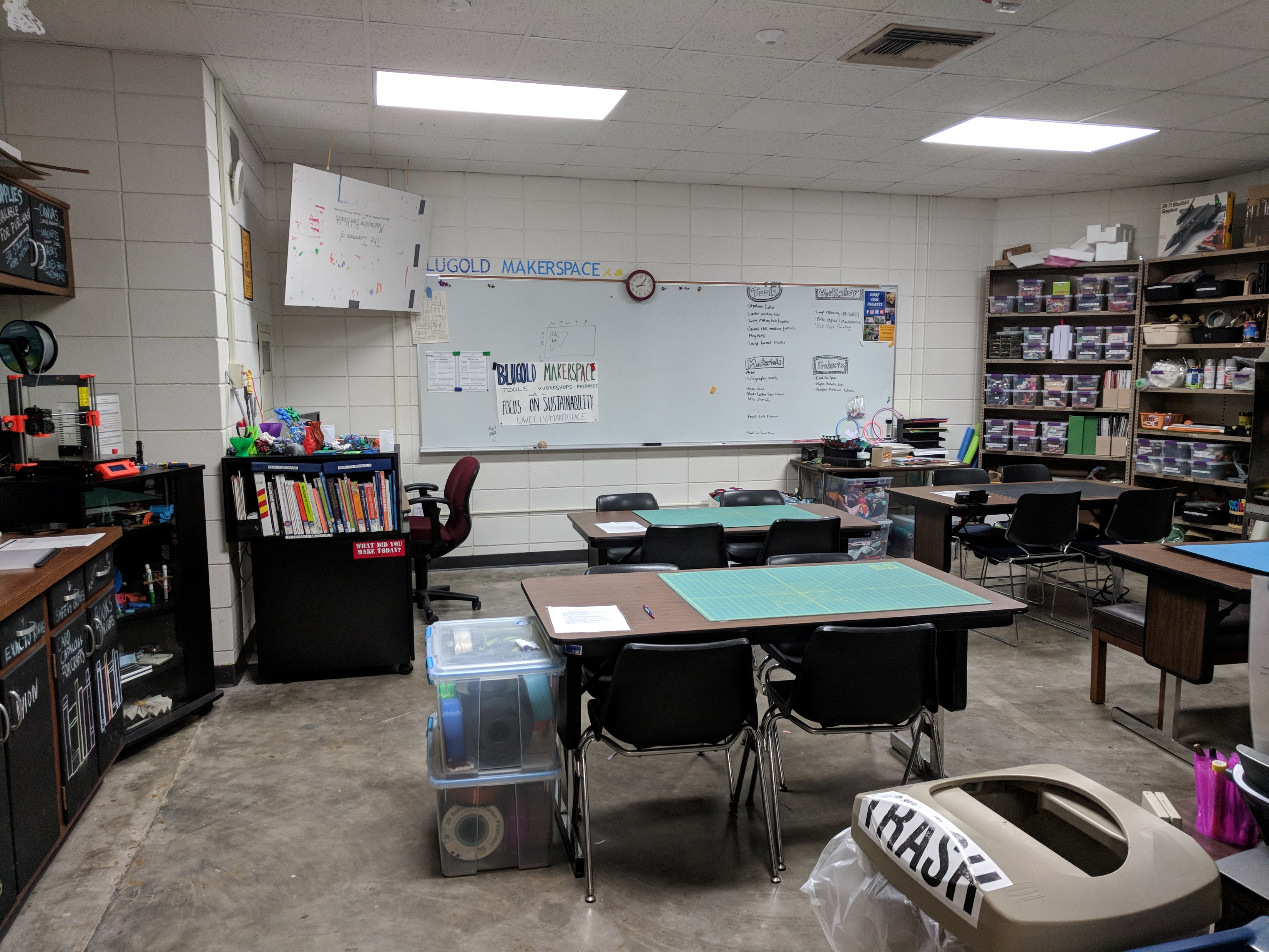 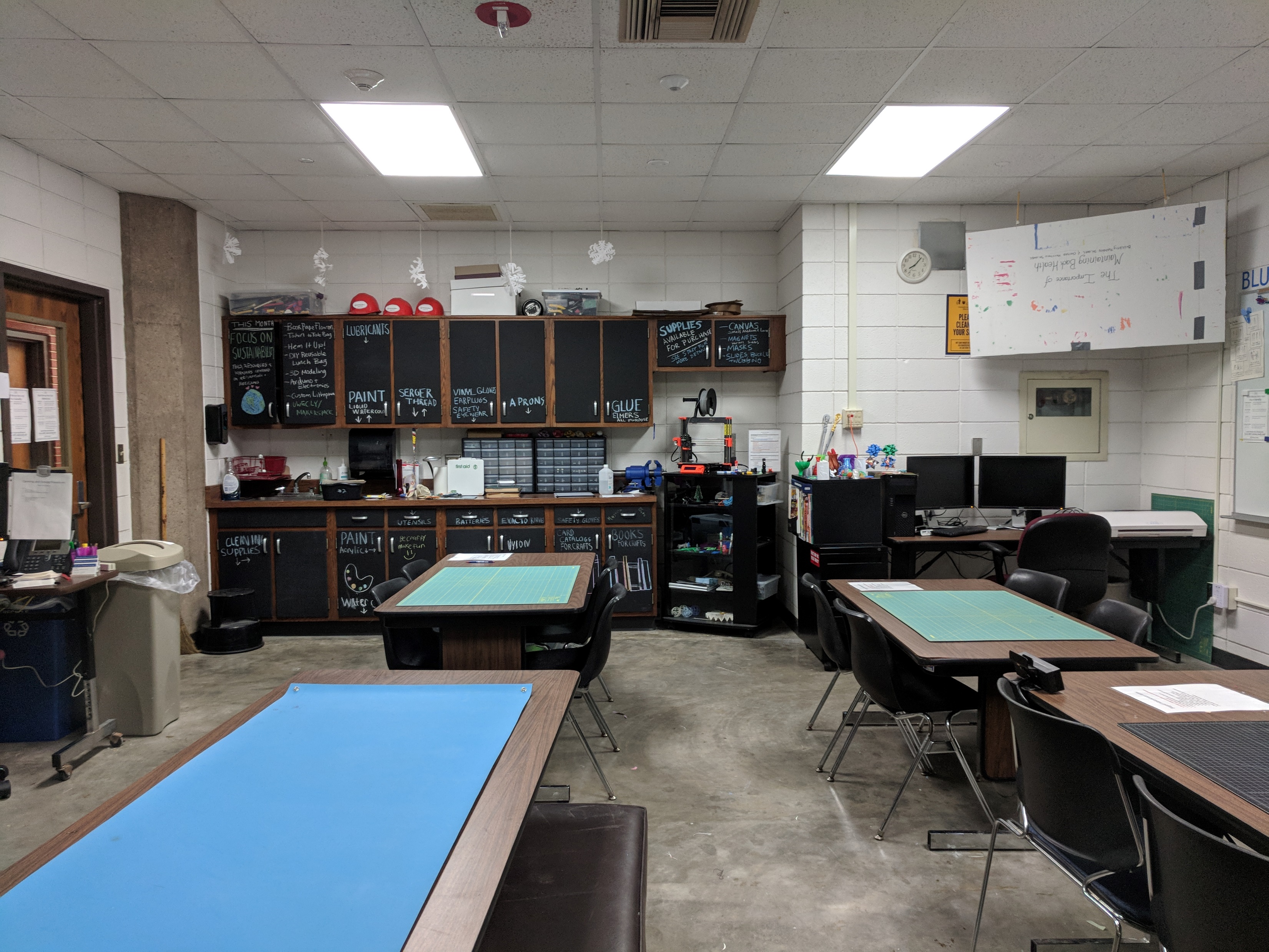 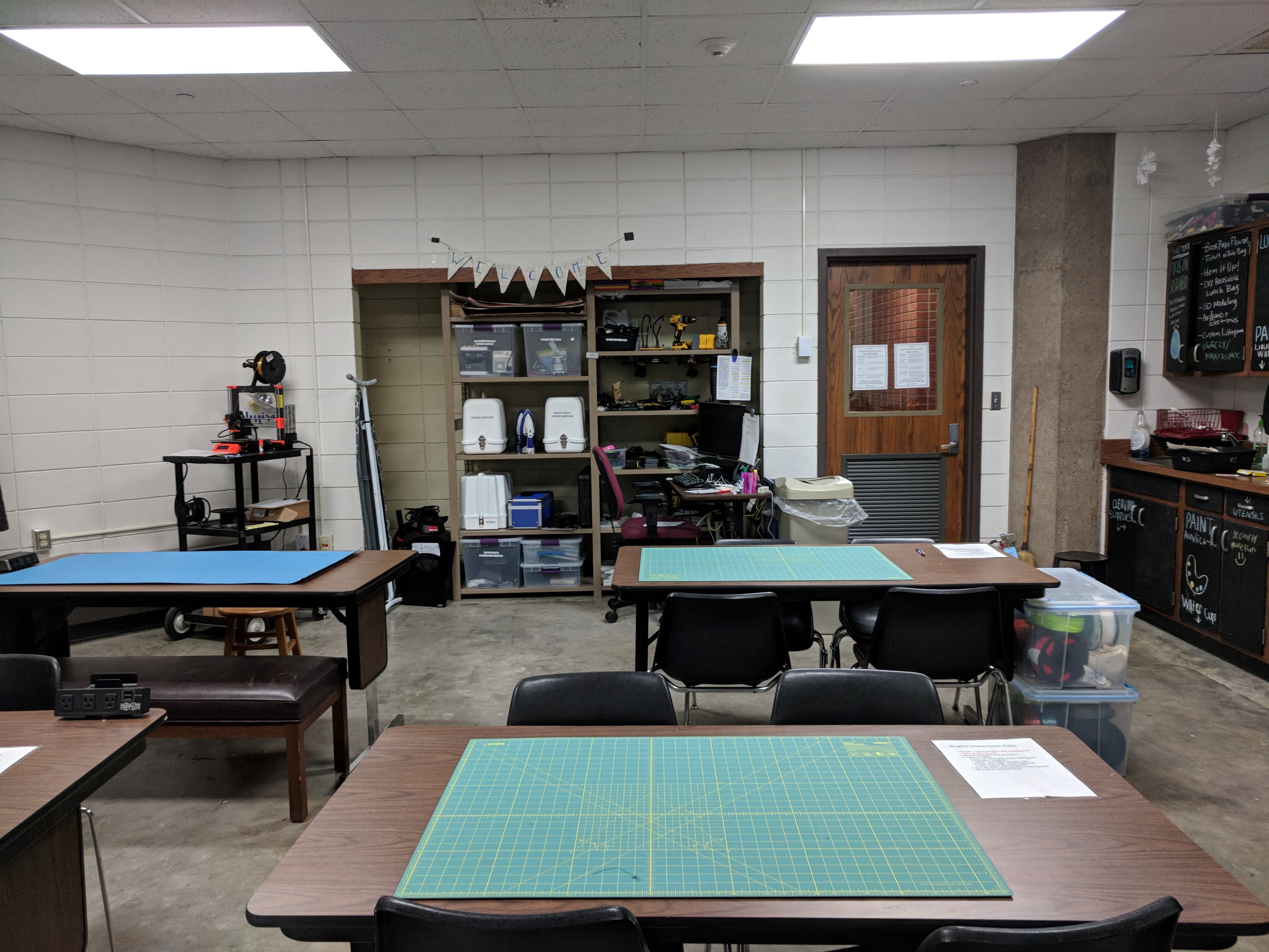 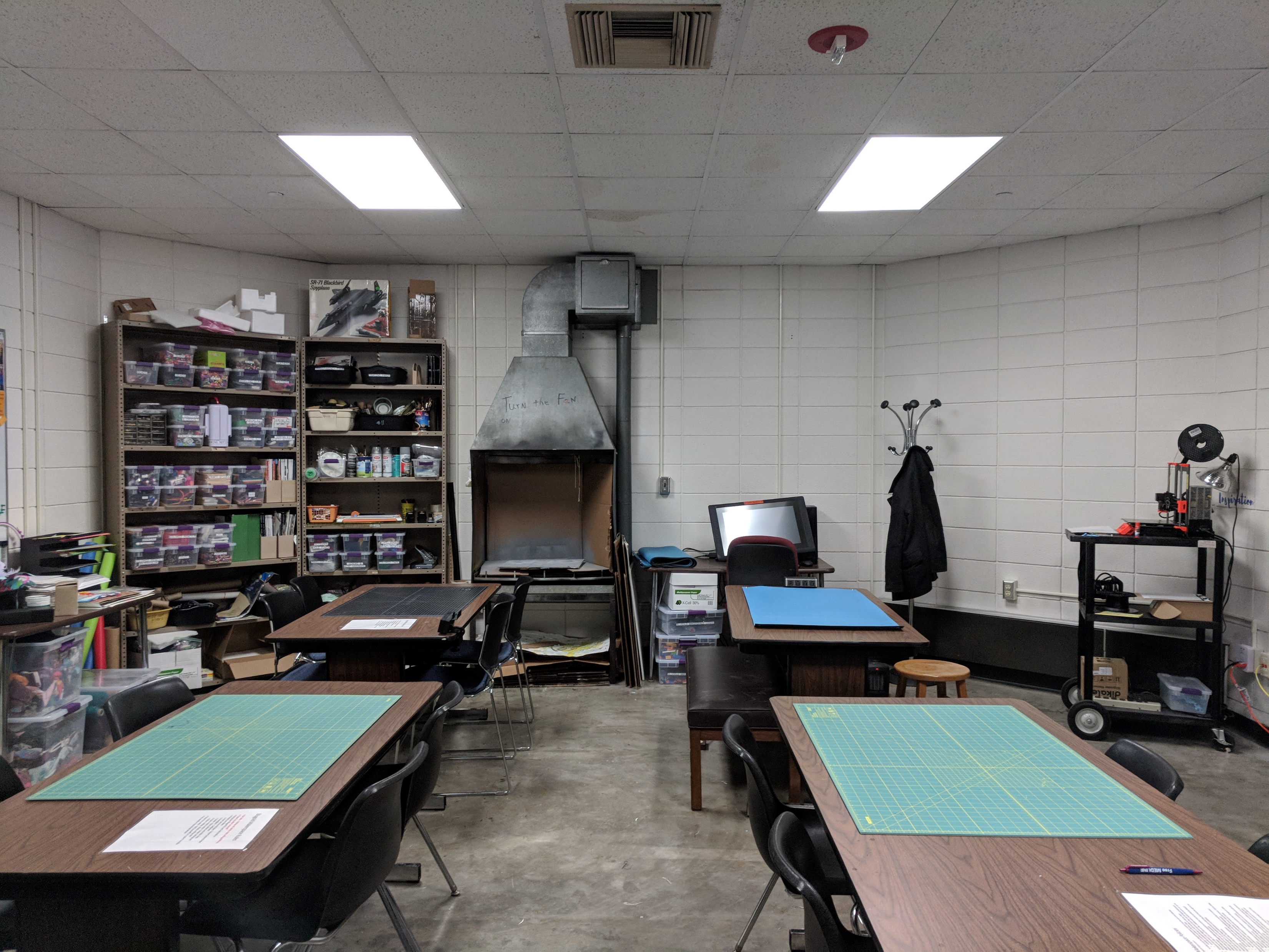 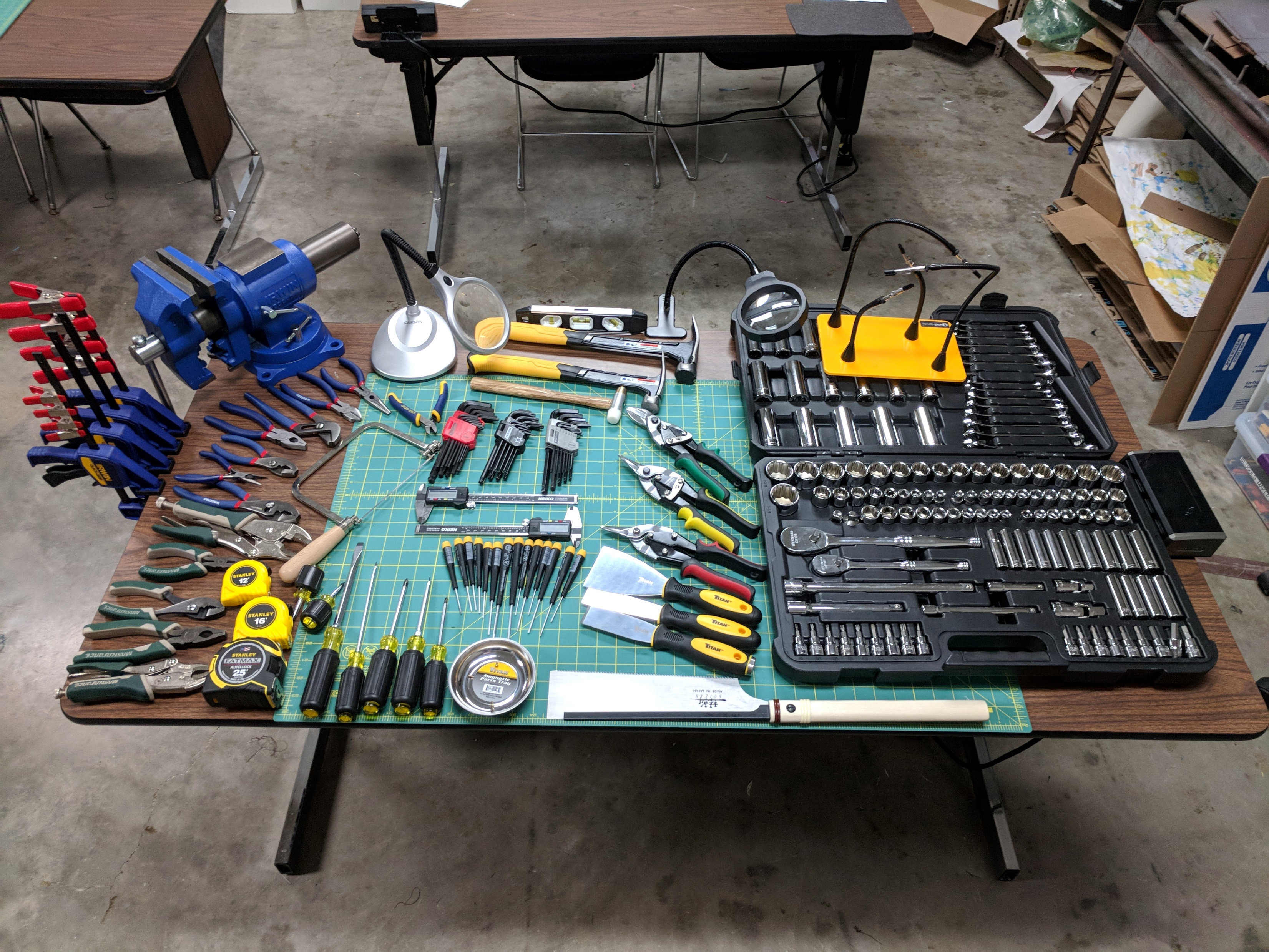 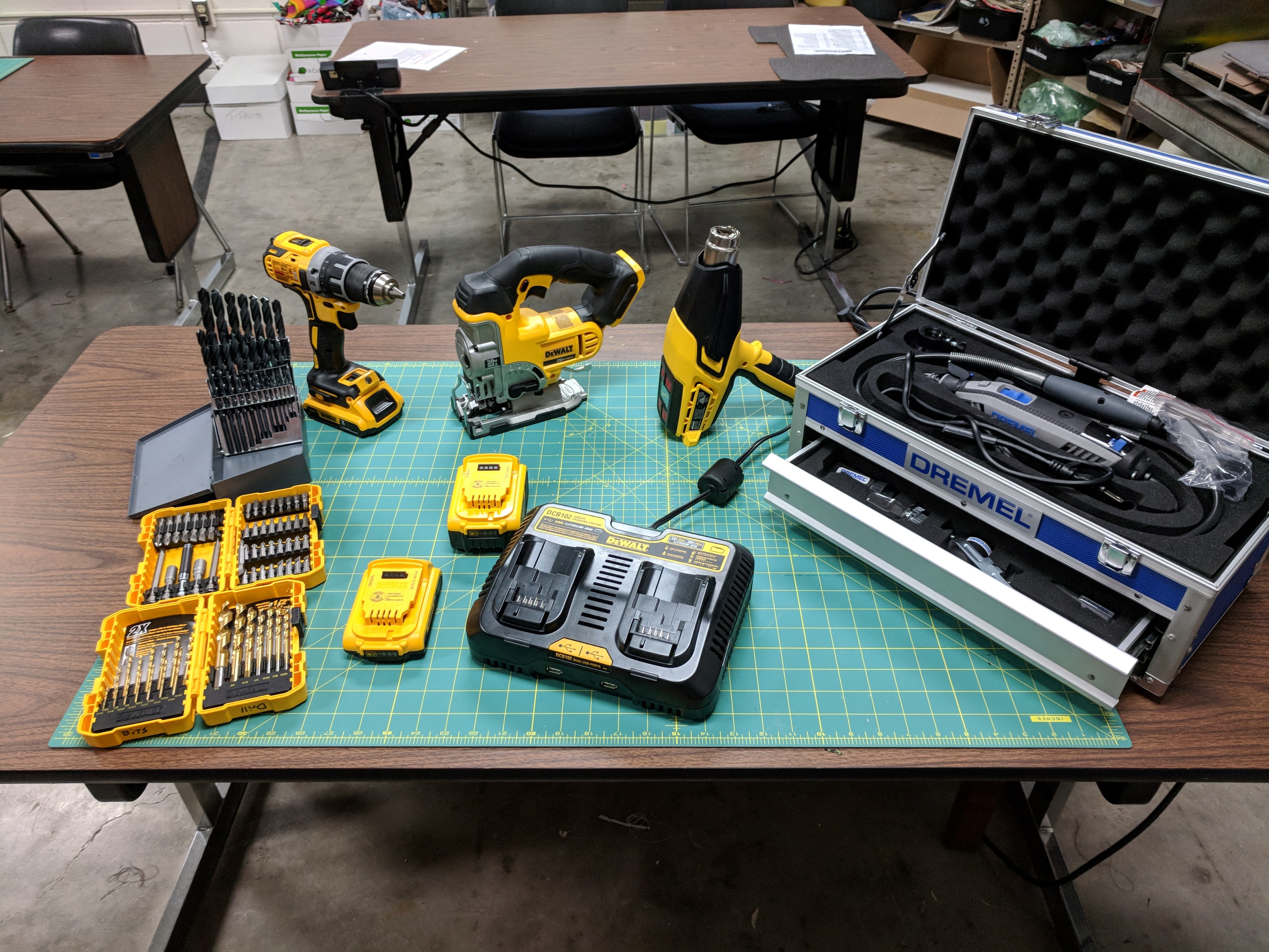 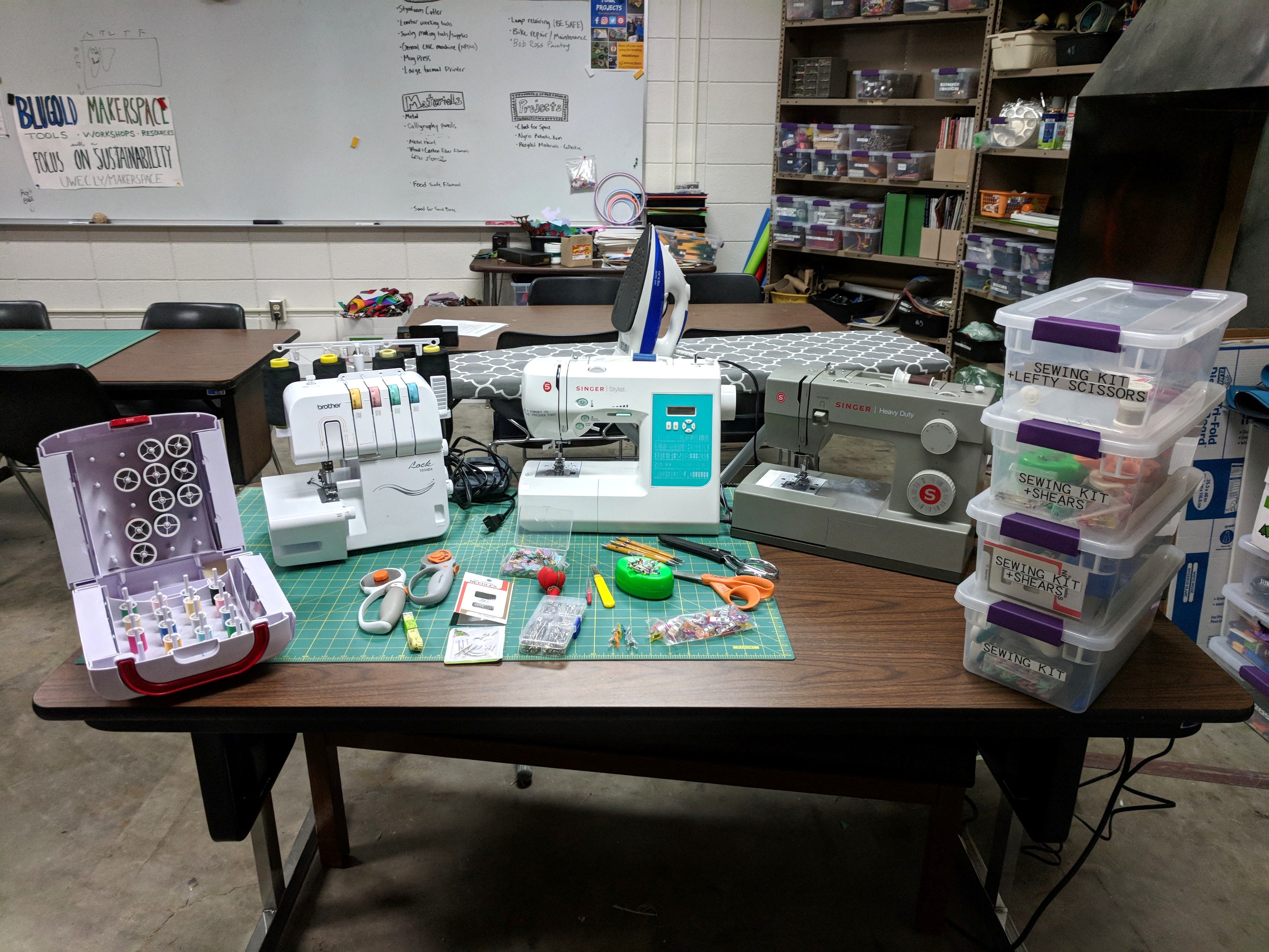 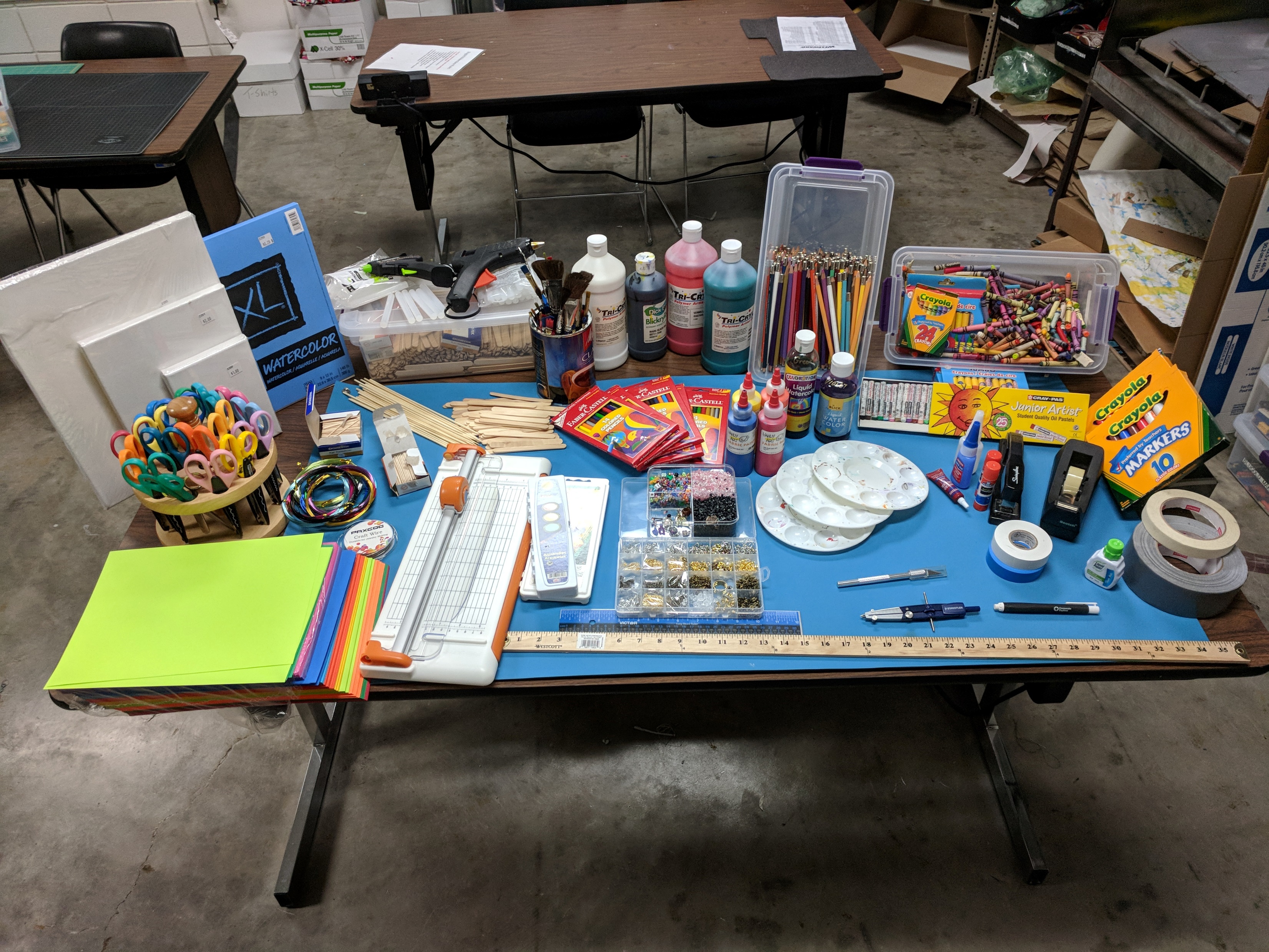 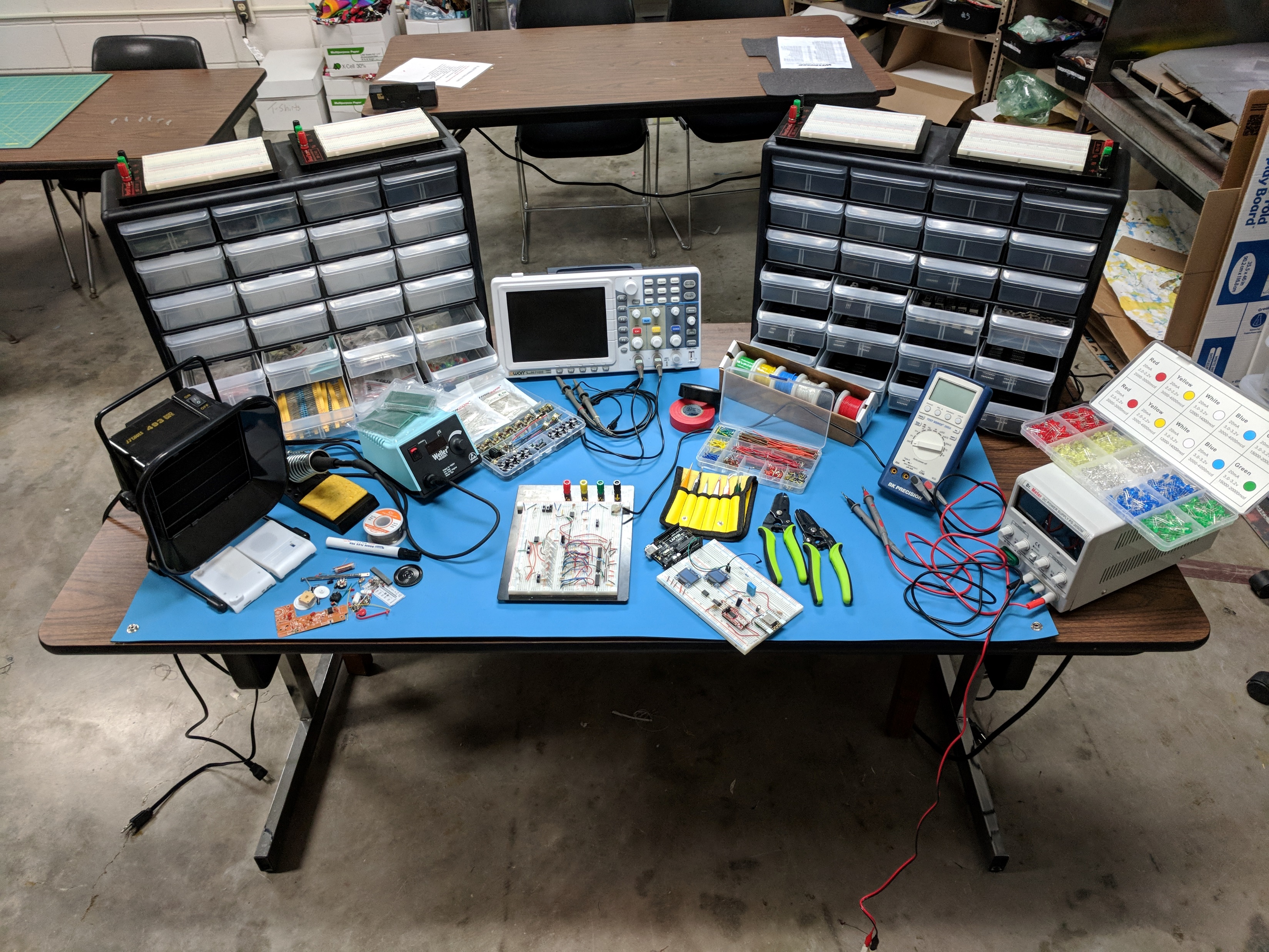 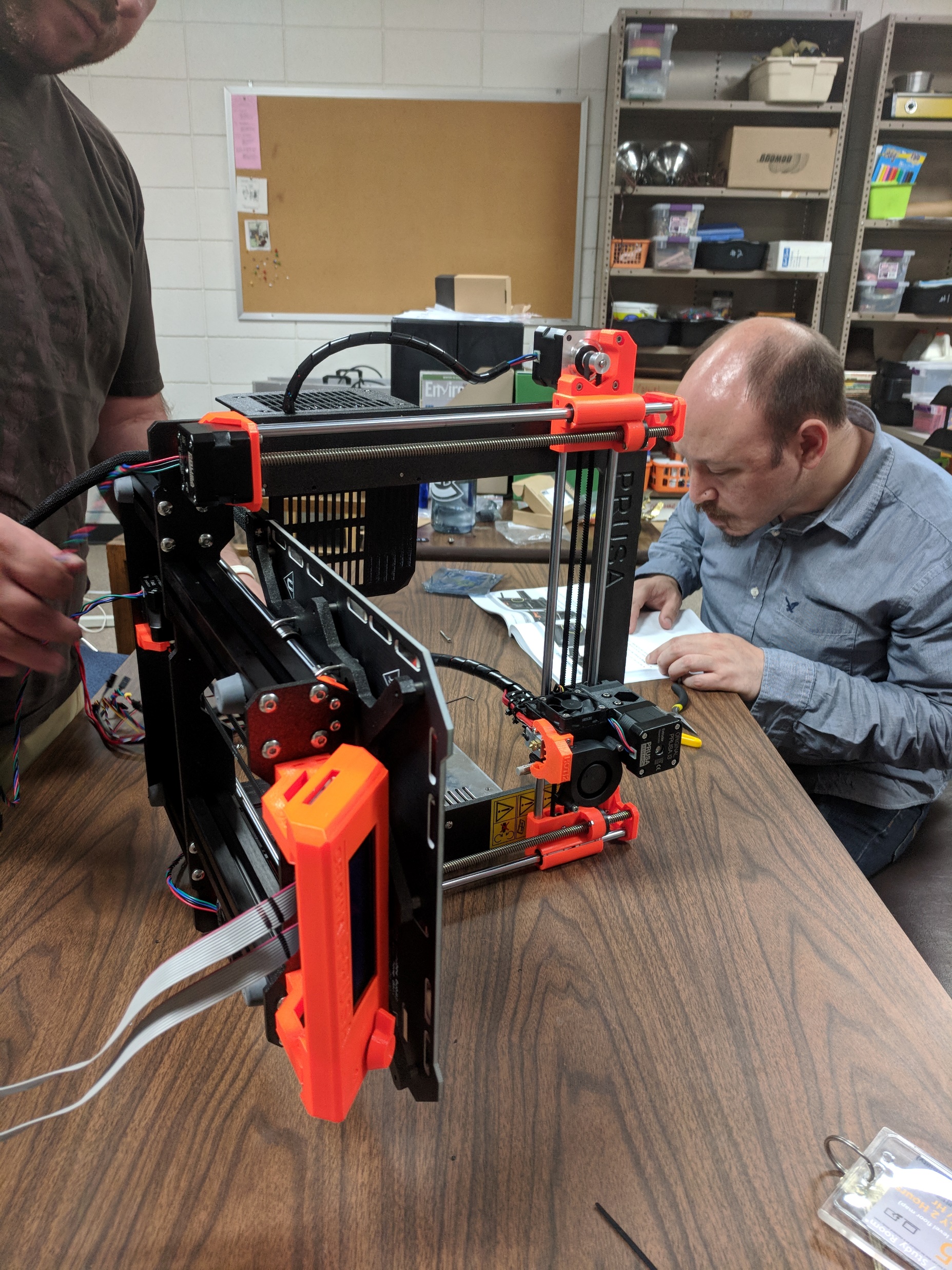 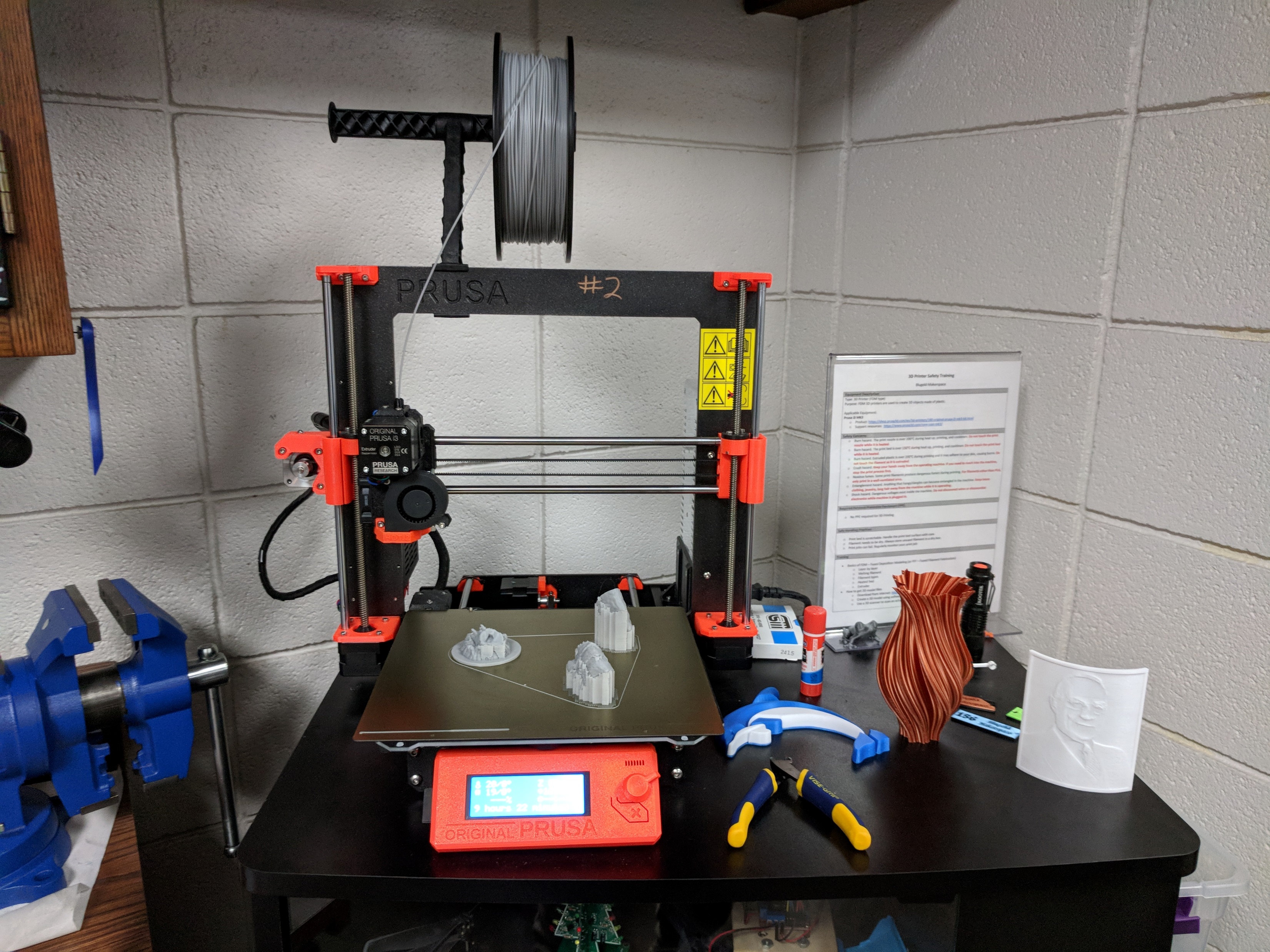 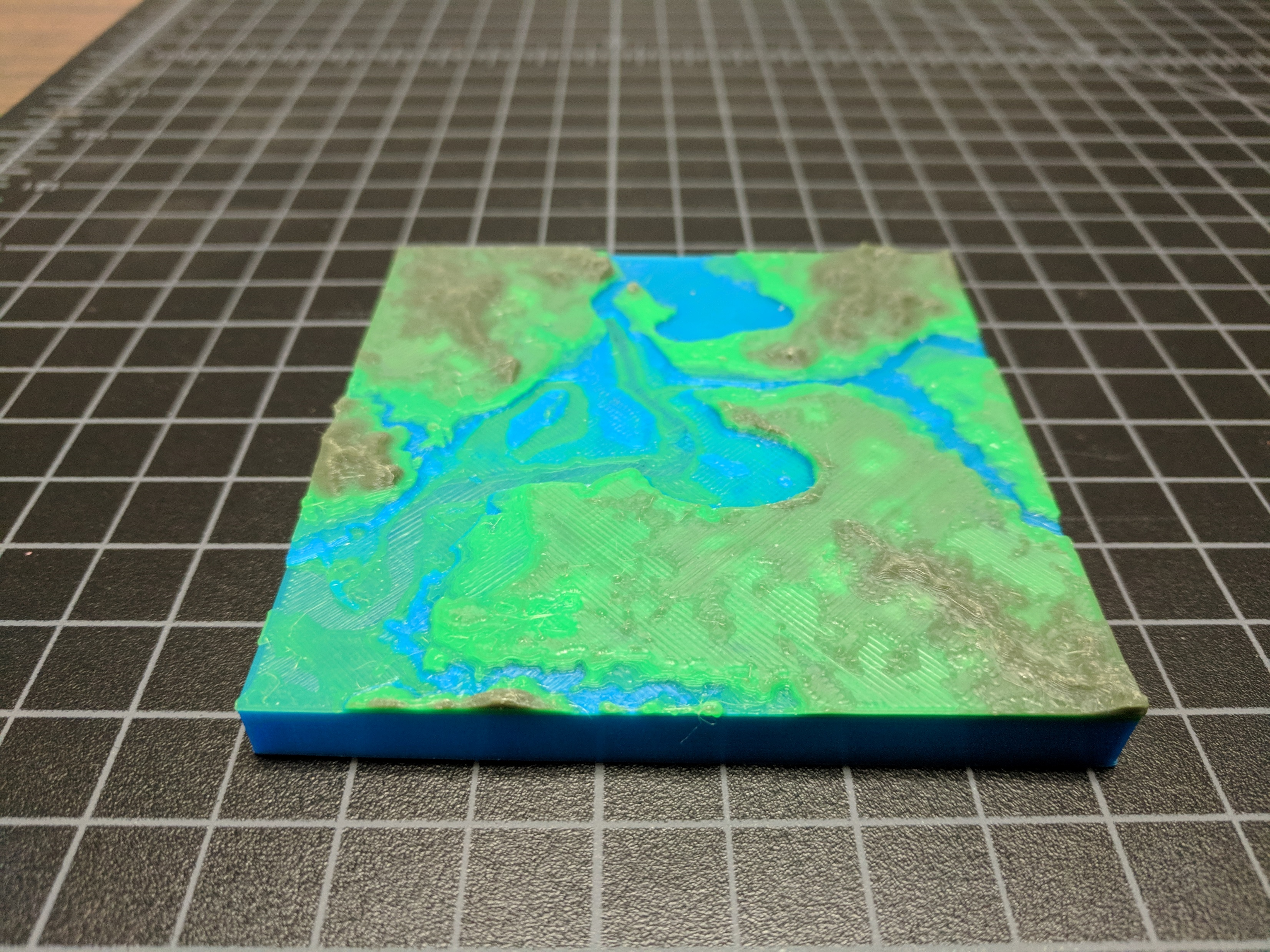 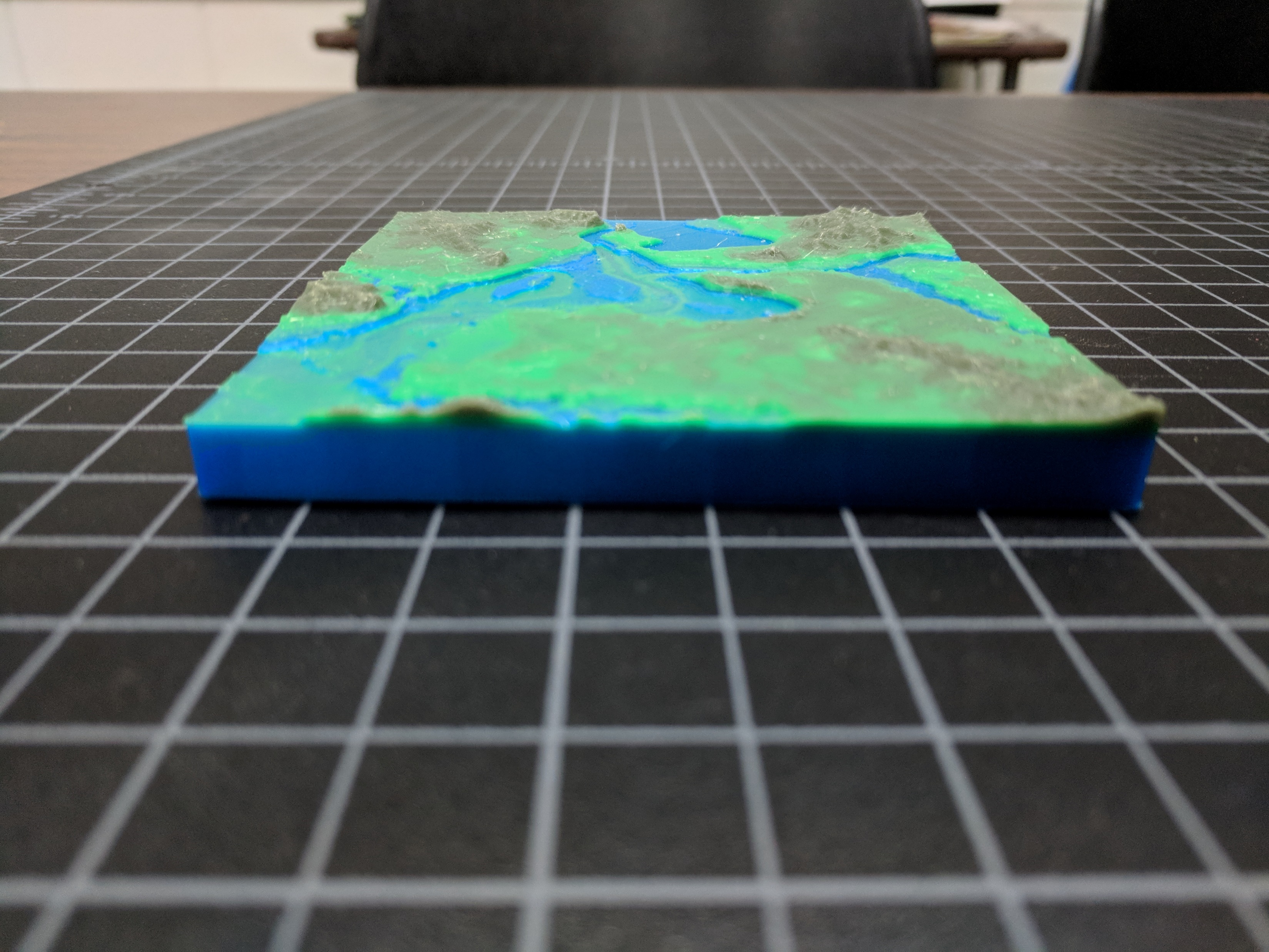 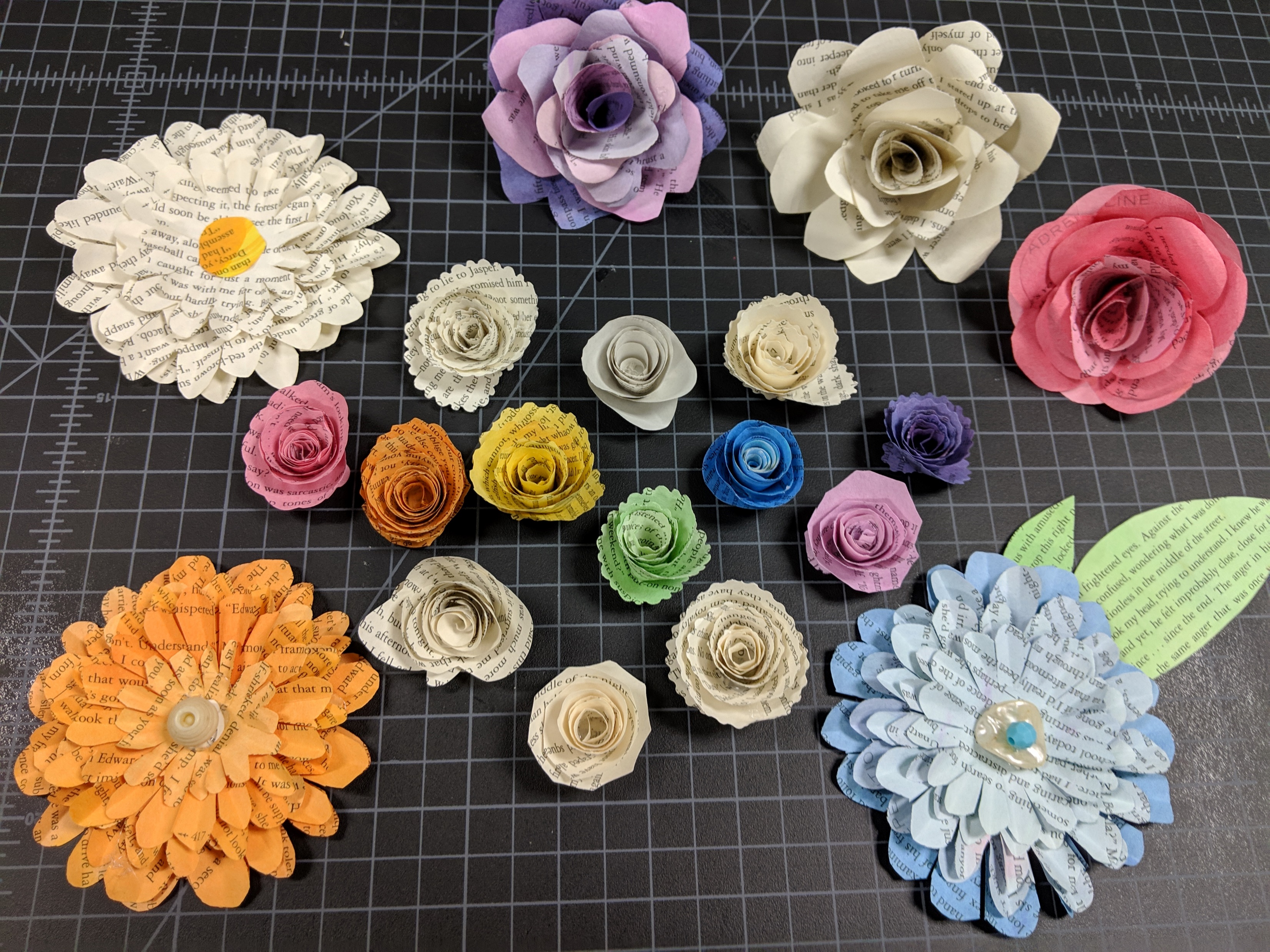 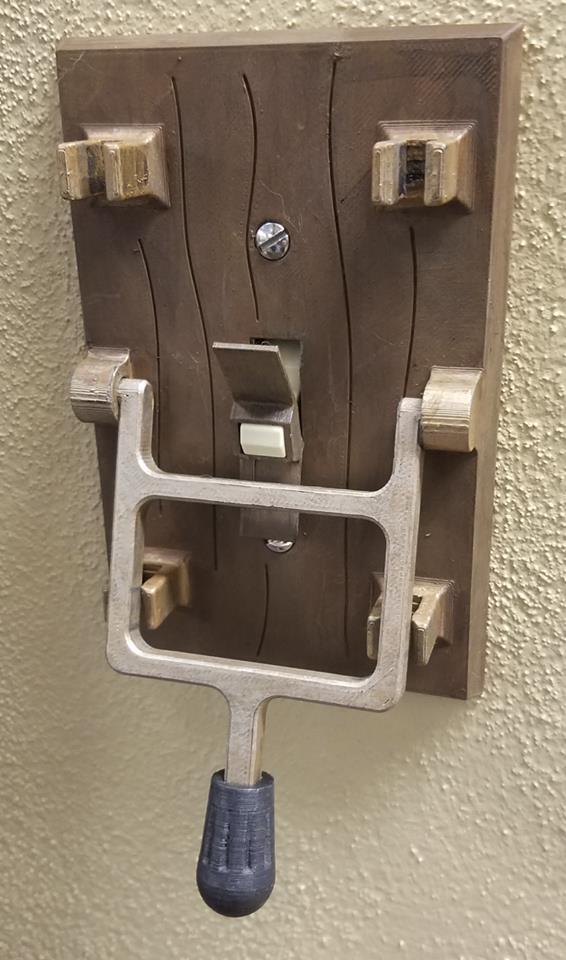 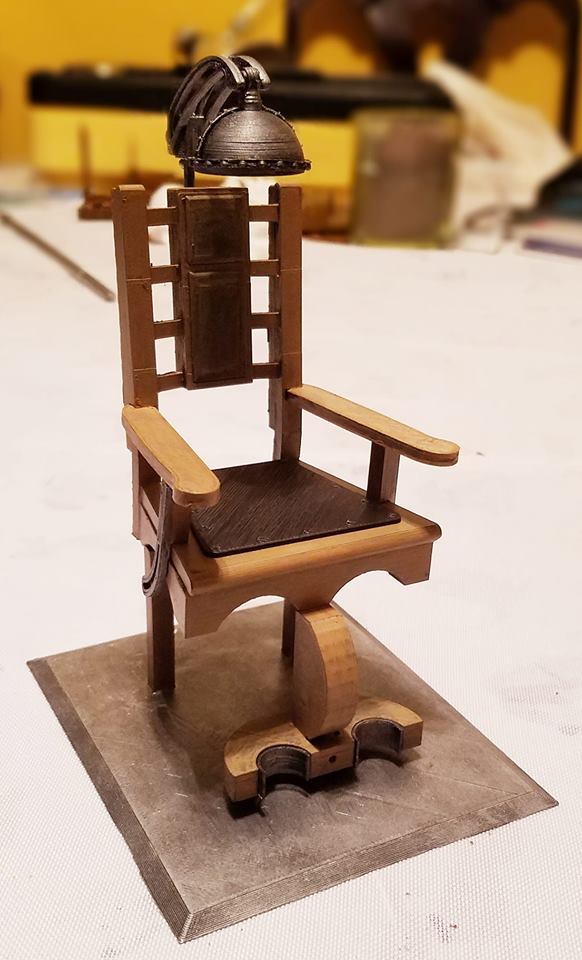 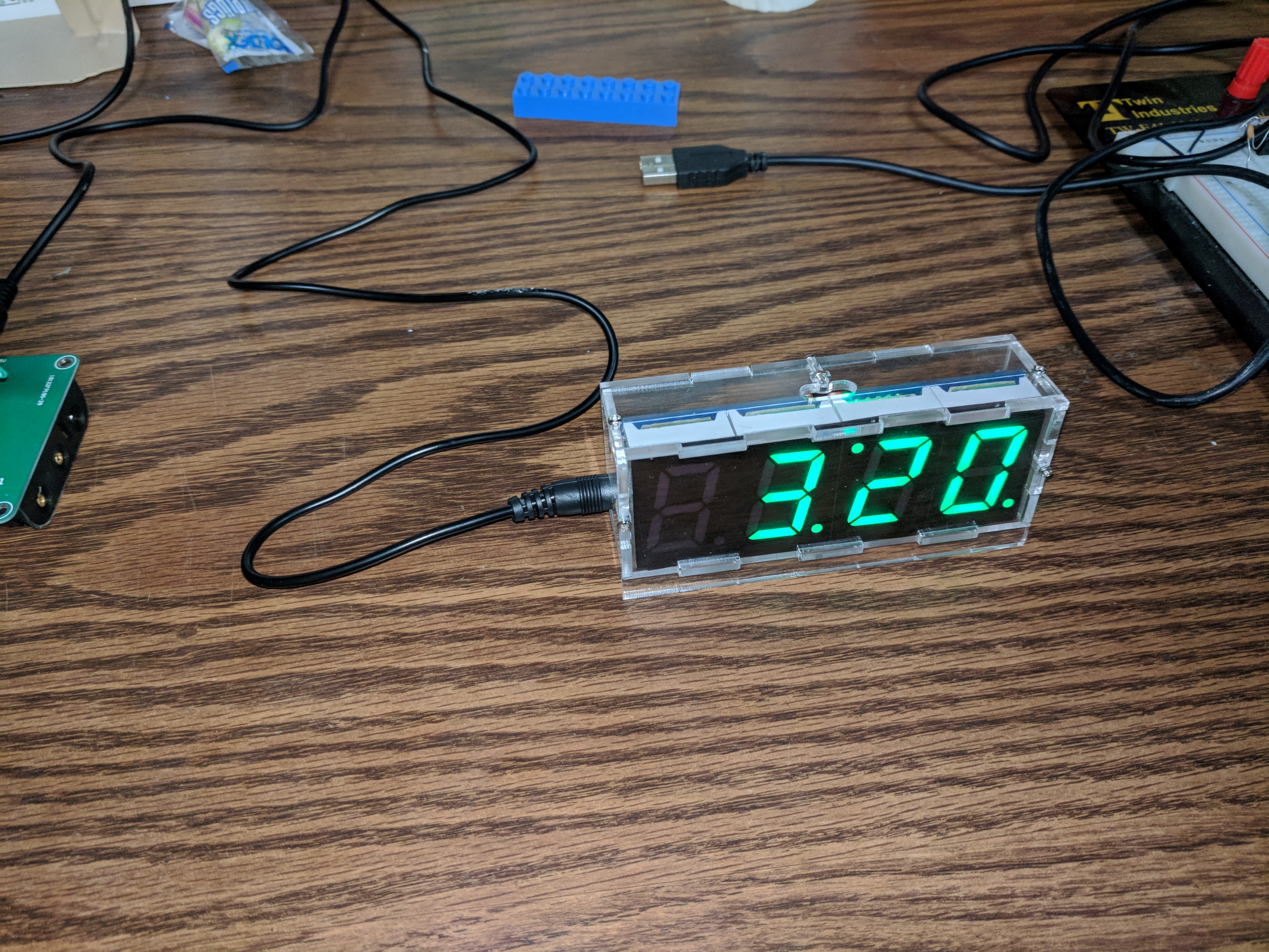 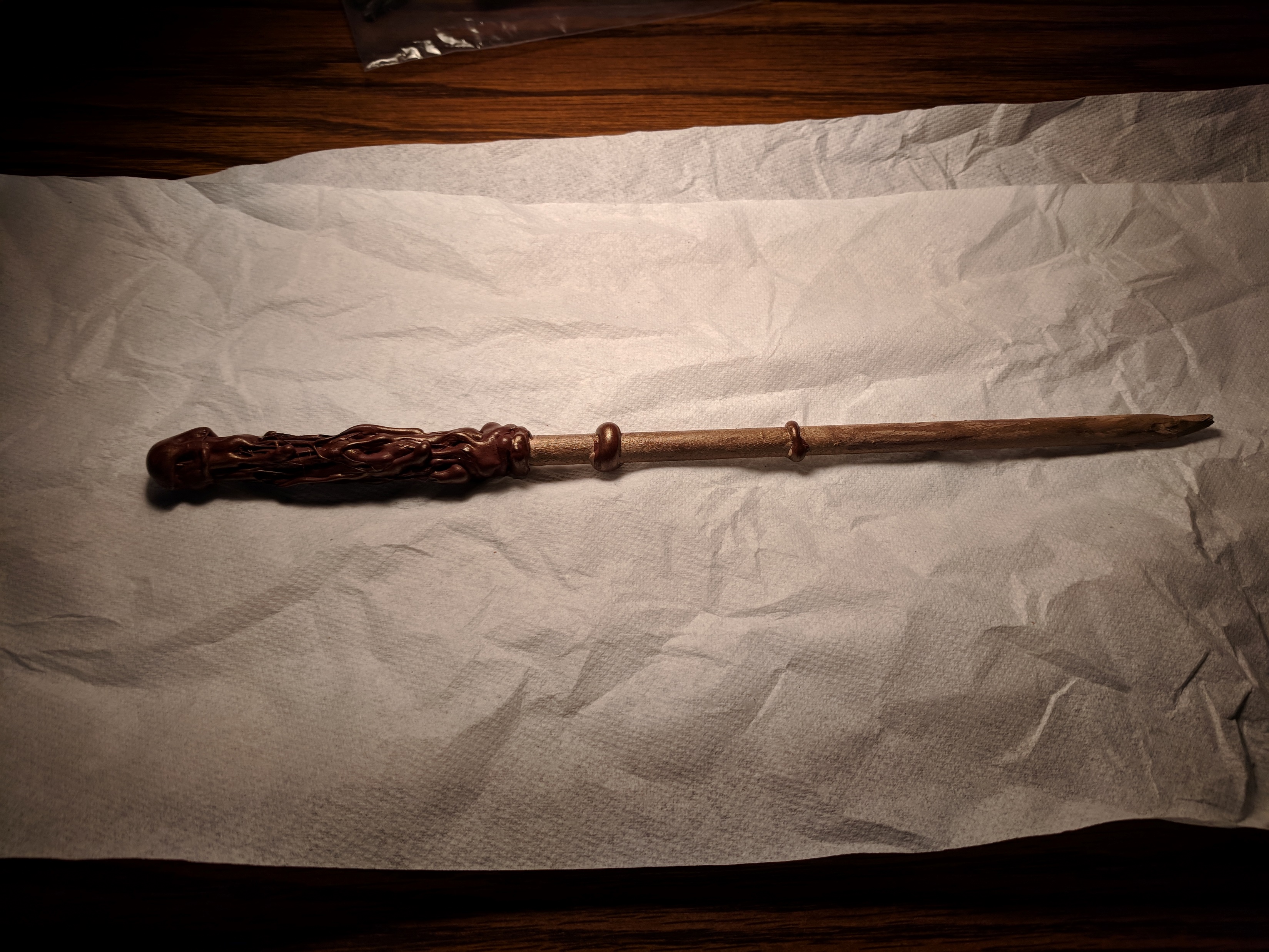 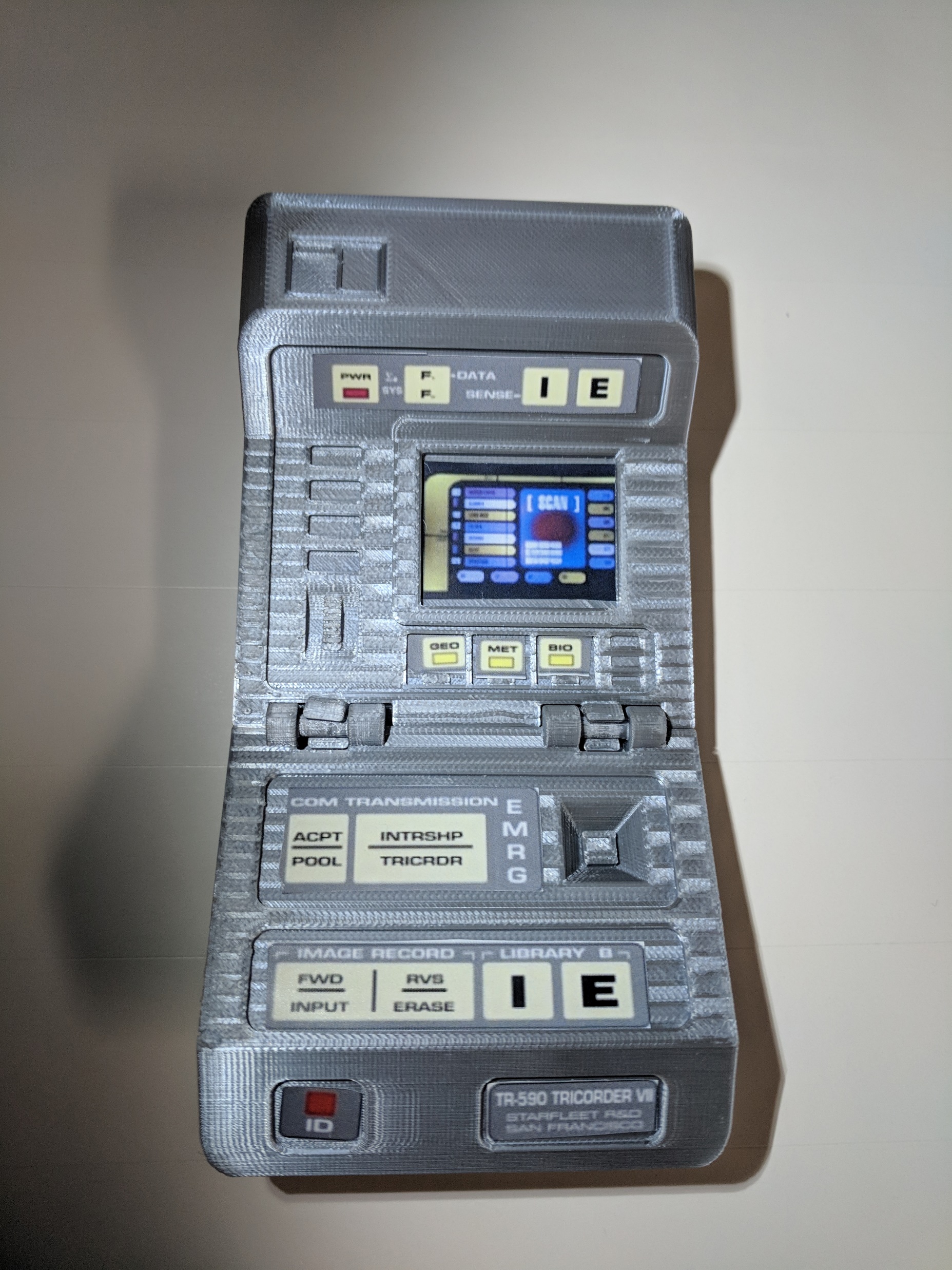 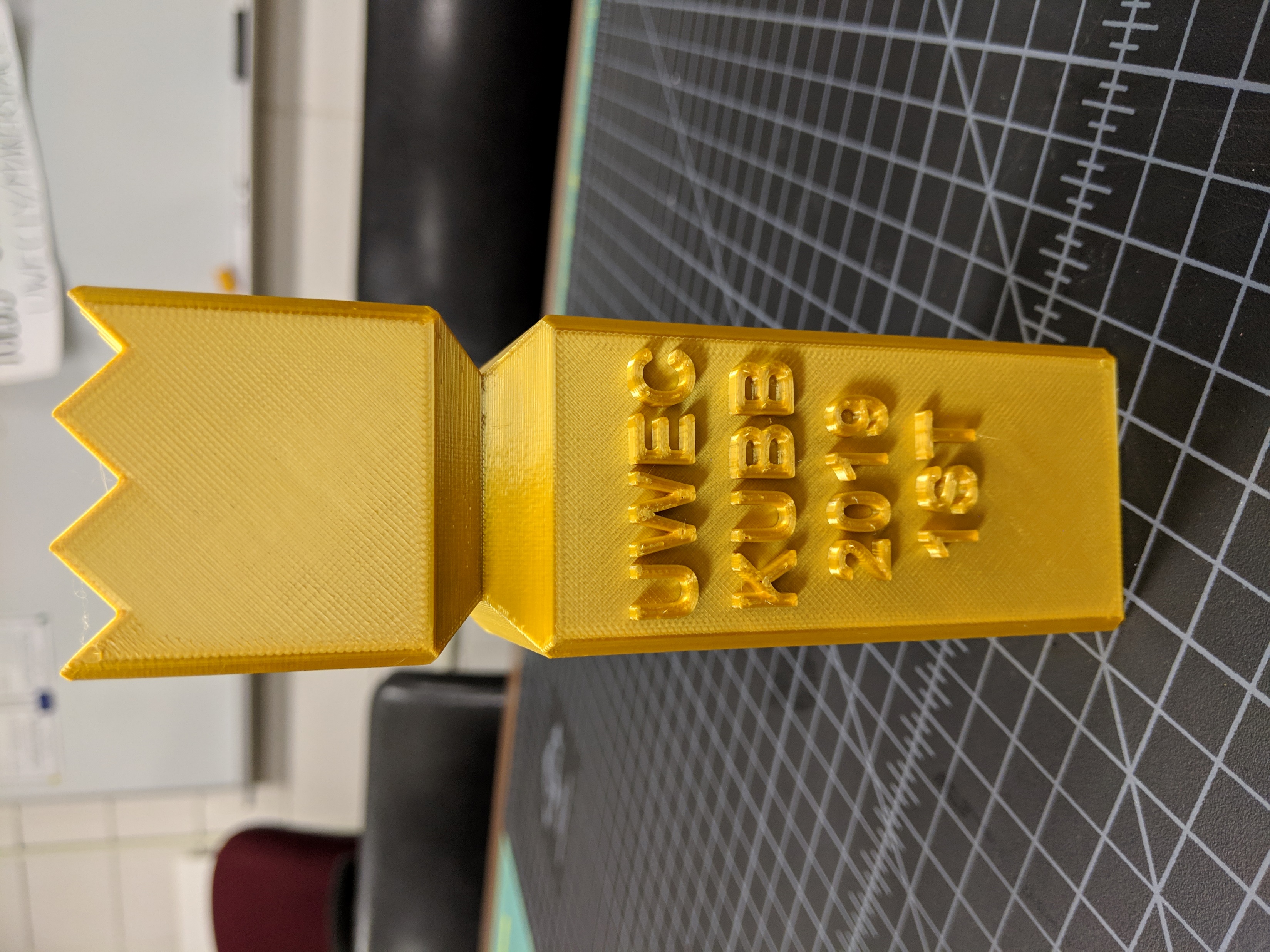 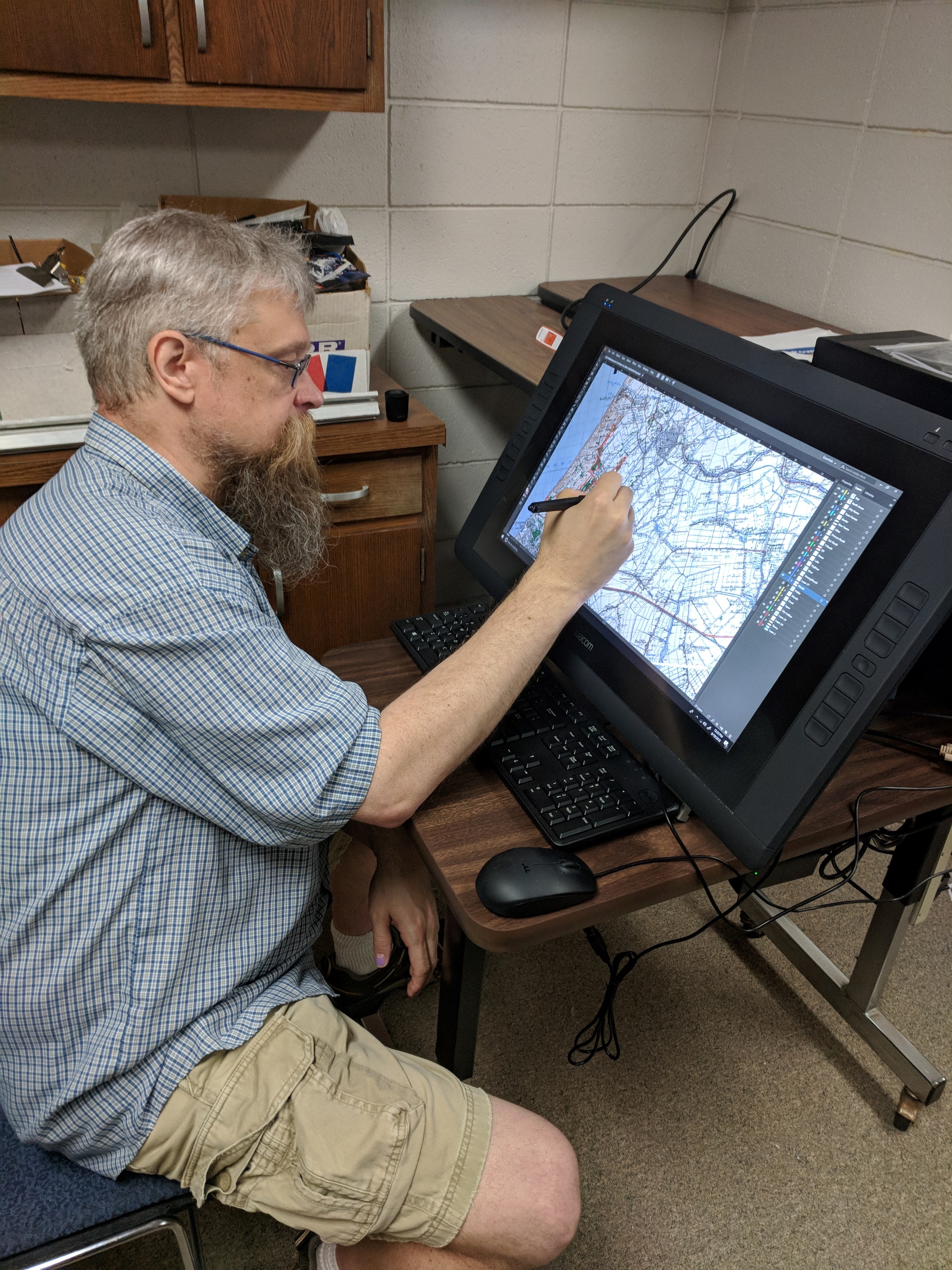 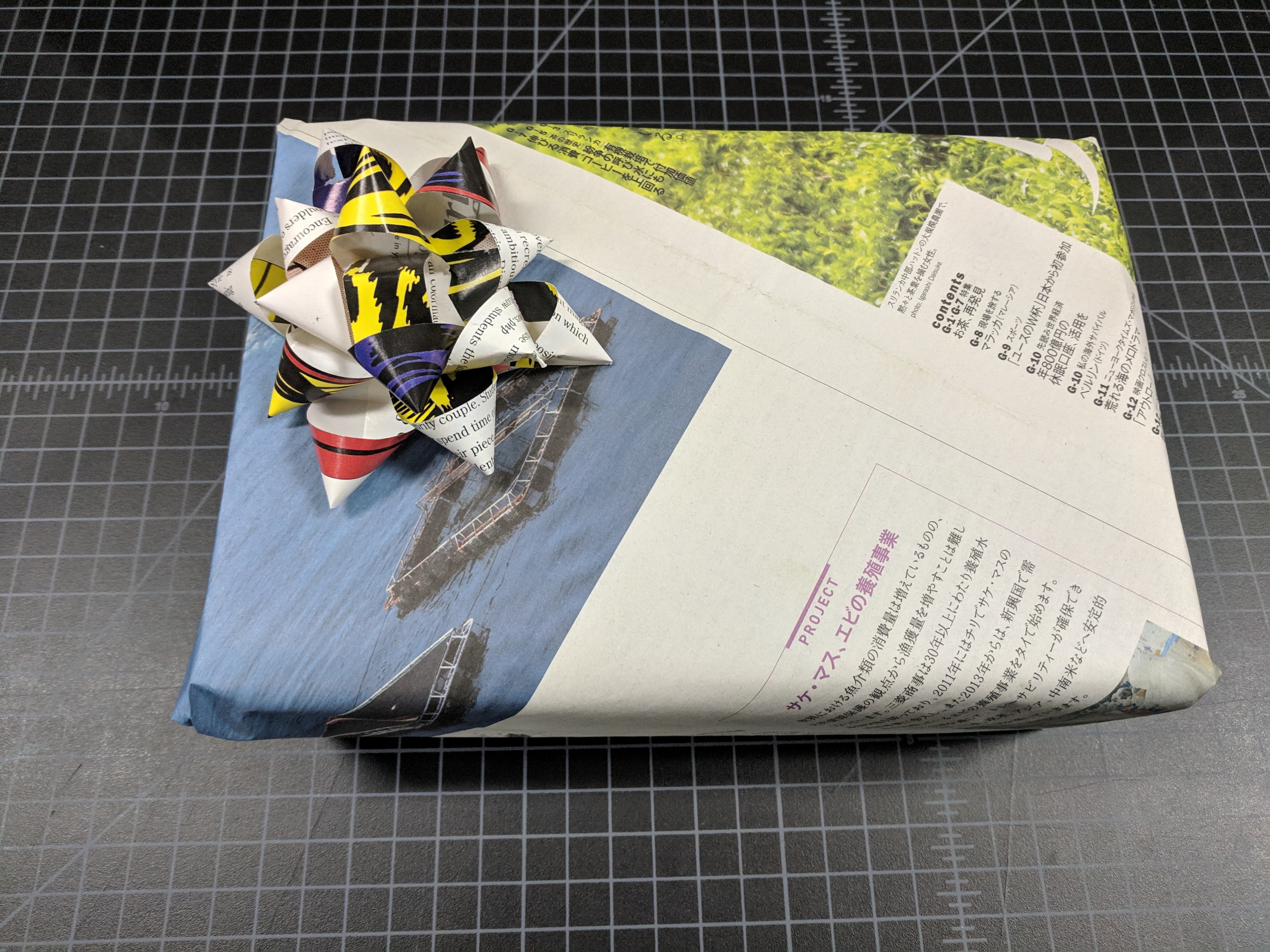 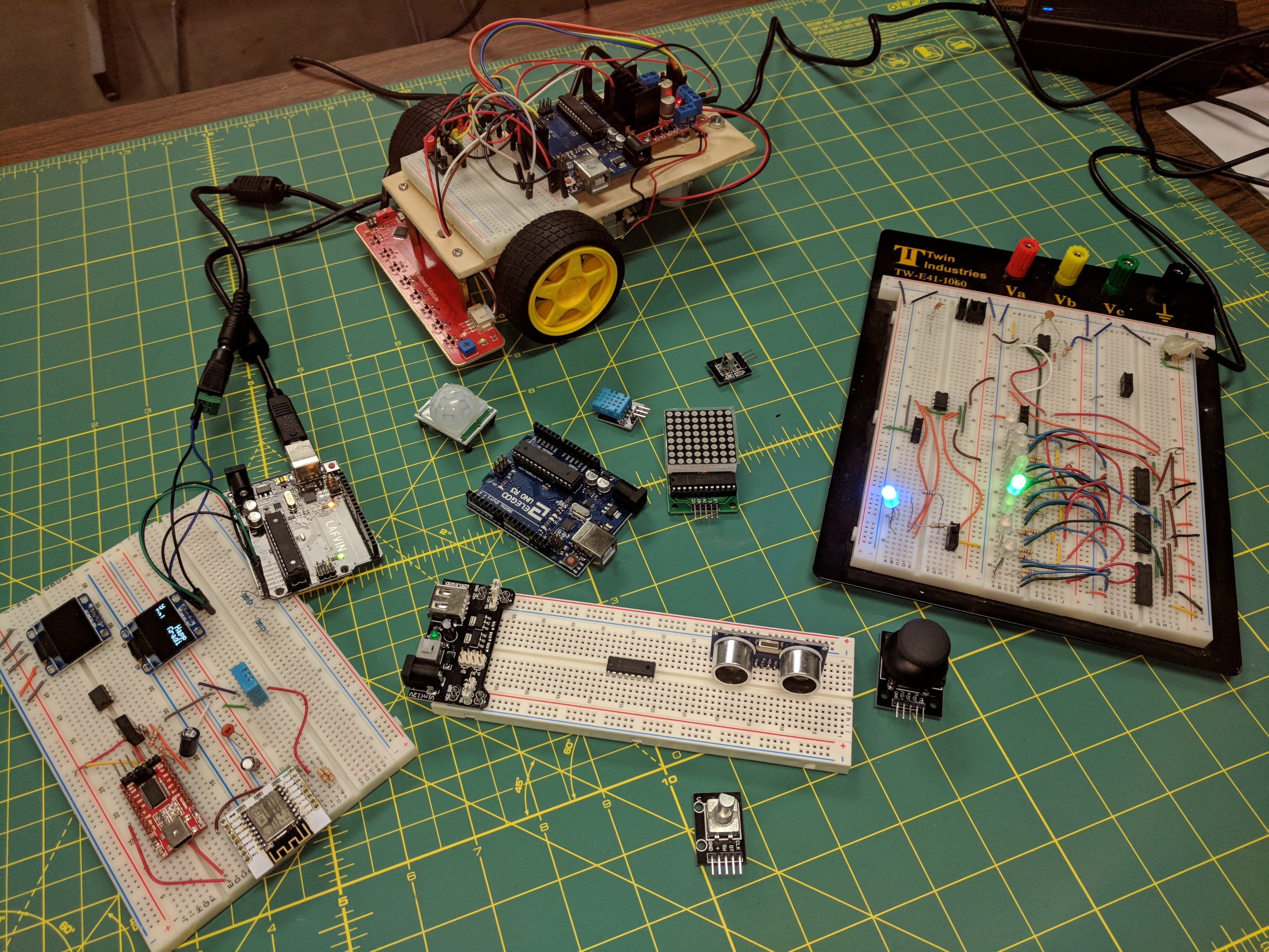 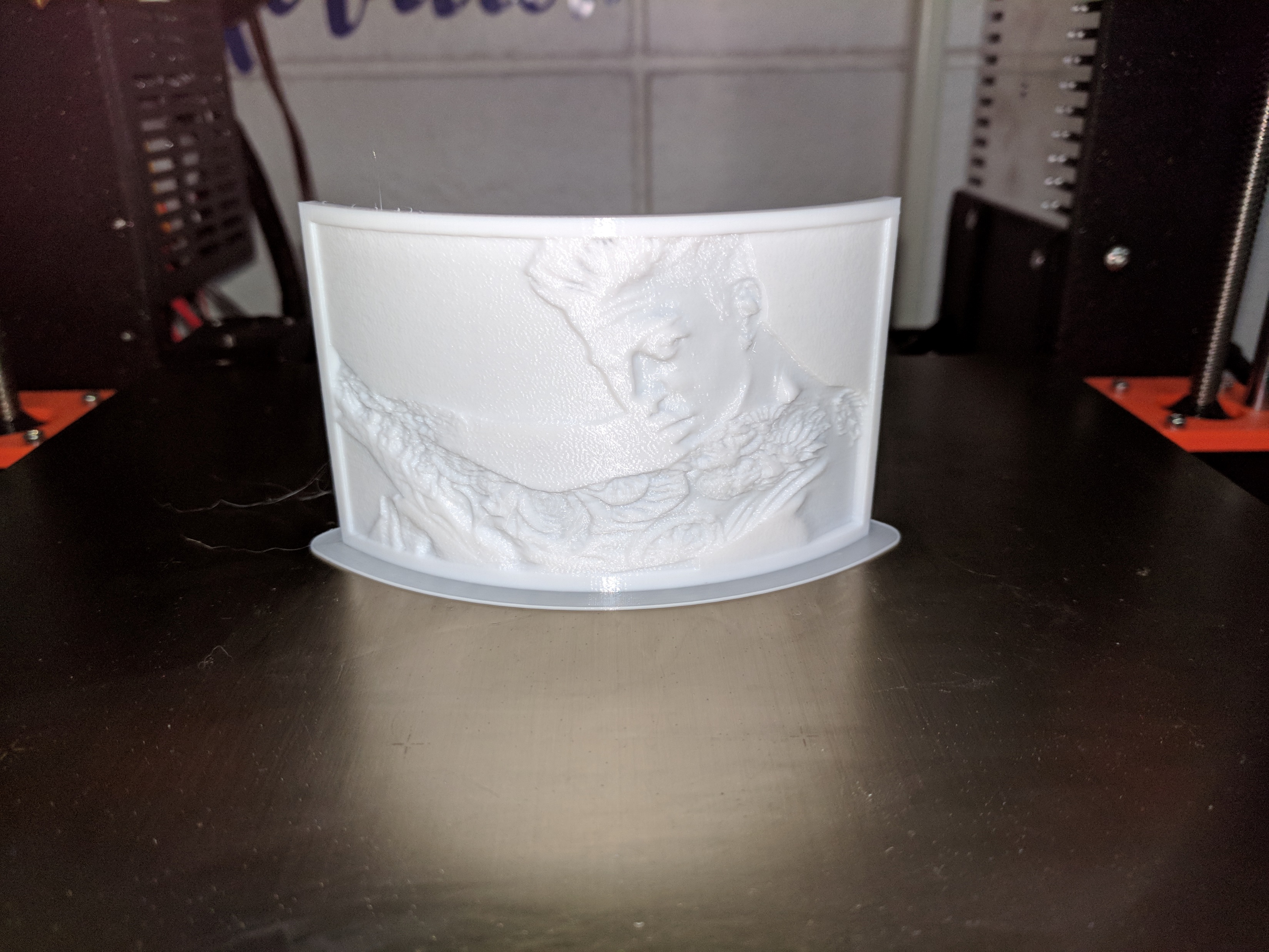 Lithophanes
Justin Bieber 
Harvey Schofield – First president of EC State Normal School
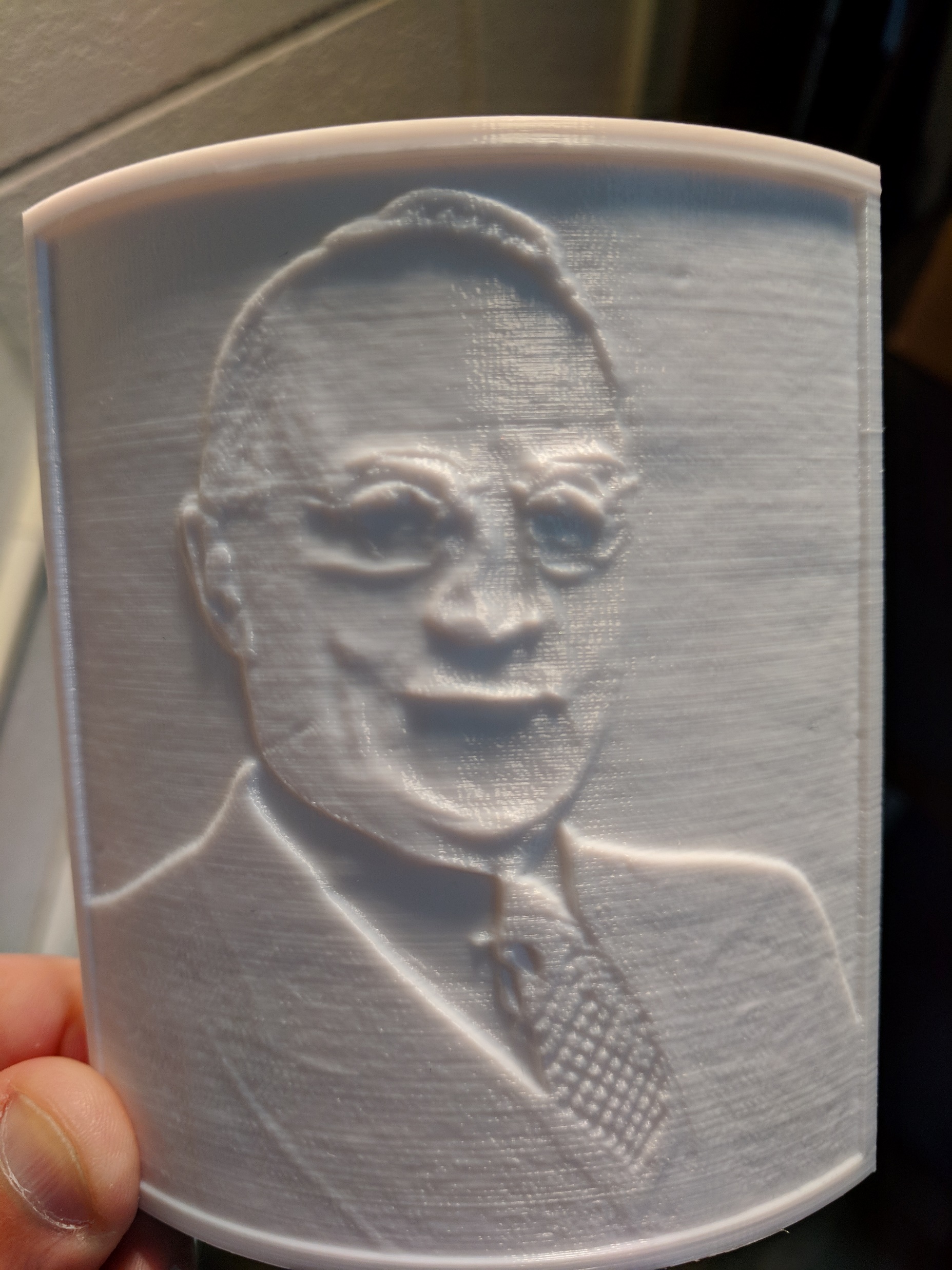 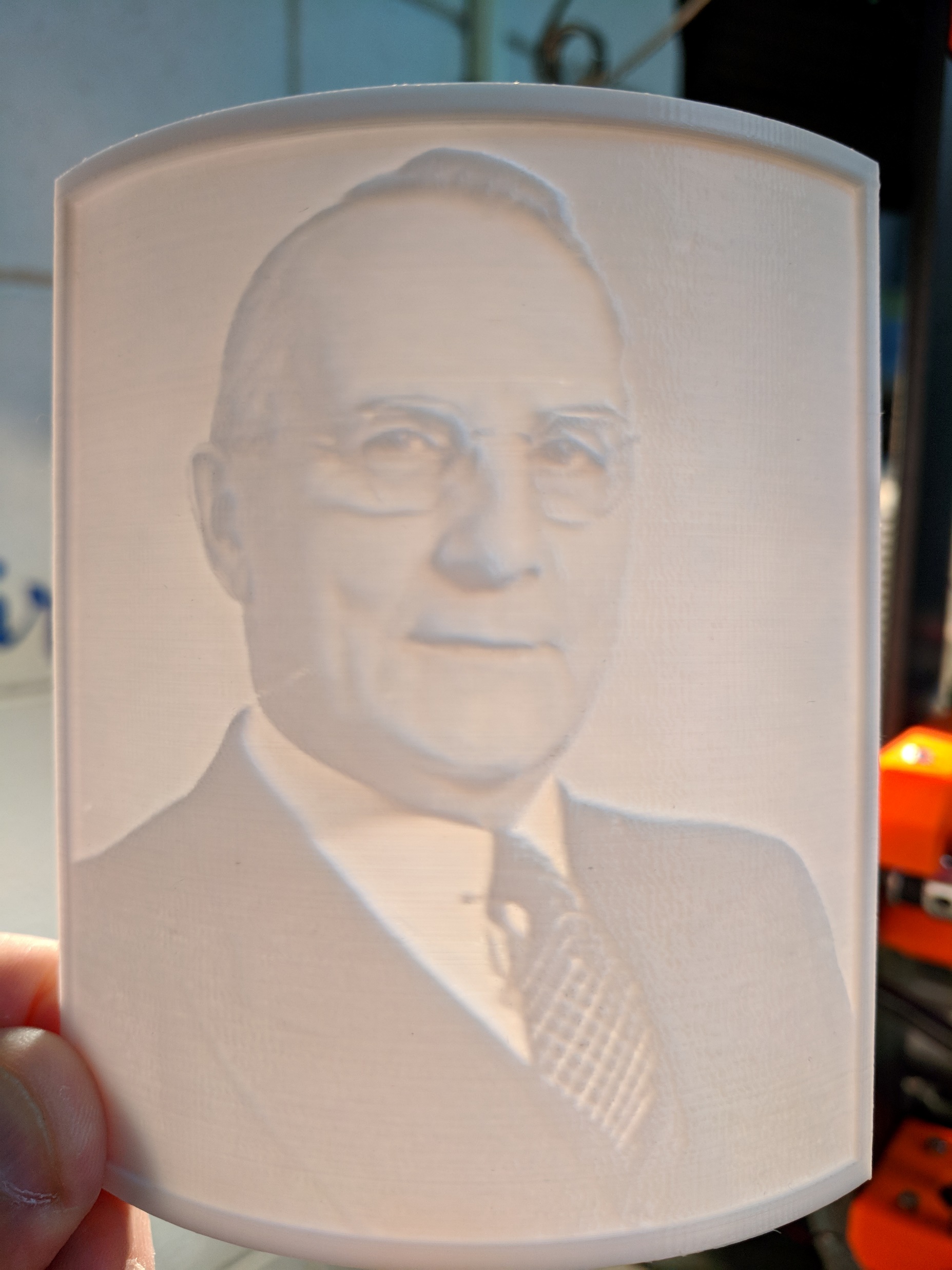 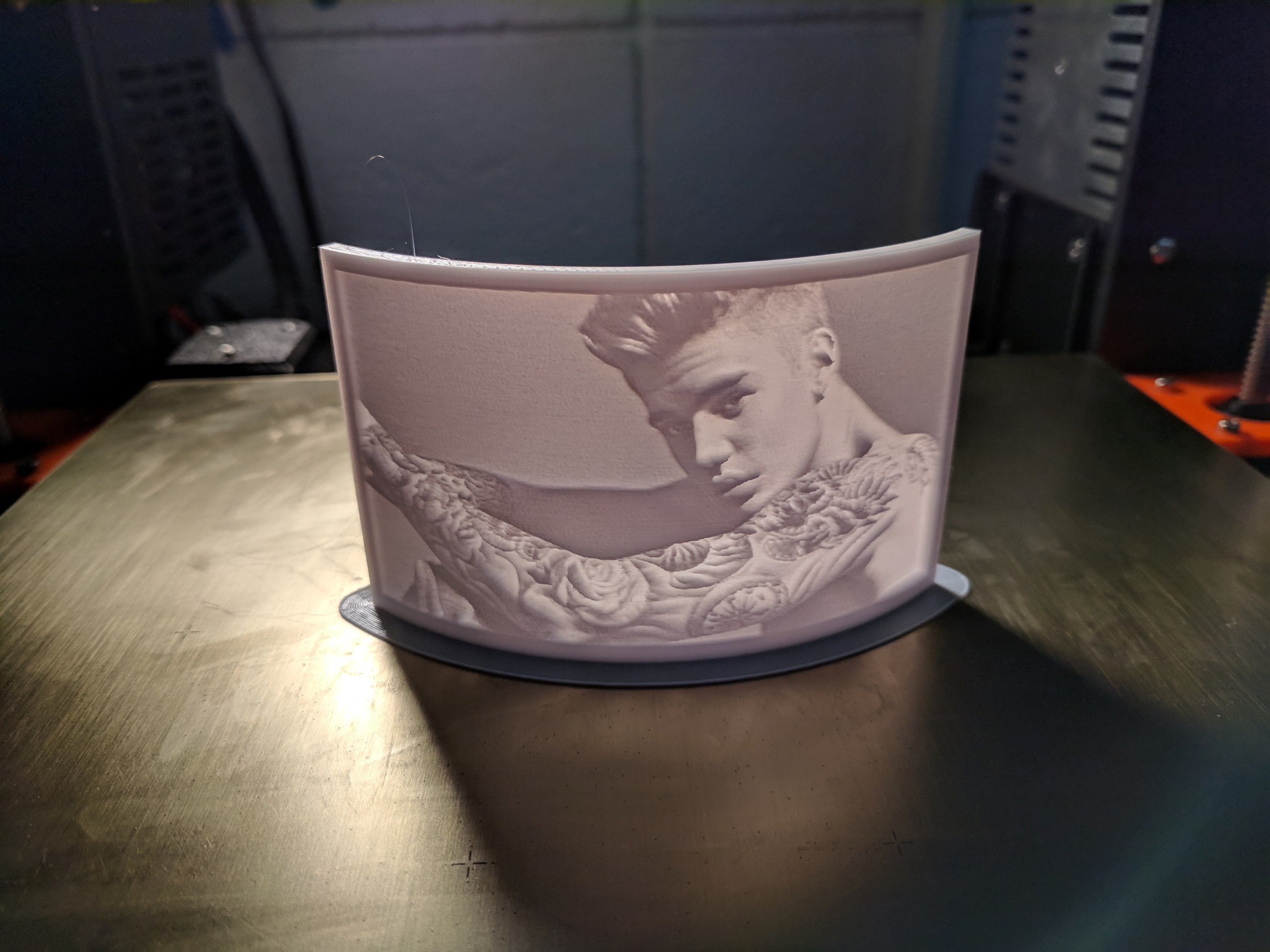 Future Plans
Robotics club
Working with faculty/staff
More pointed workshops
Buy a laser cutter
Fill out the website with tools and projects
Digital creation lab
Thank you for your timeQuestions / Comments
This slideshow and other resources:
http://LIB.UWEC.EDU/Systems/Presentations.aspx

Makerspace webpage: 
http://uwec.ly/Makerspace 

Dan Hillis
Library Systems and Makerspace Coordinator
McIntyre Library
UW-Eau Claire
HILLISDR@UWEC.EDU